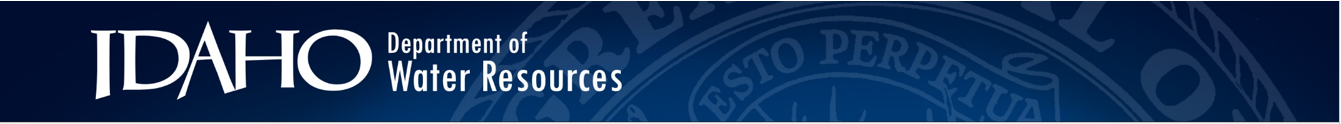 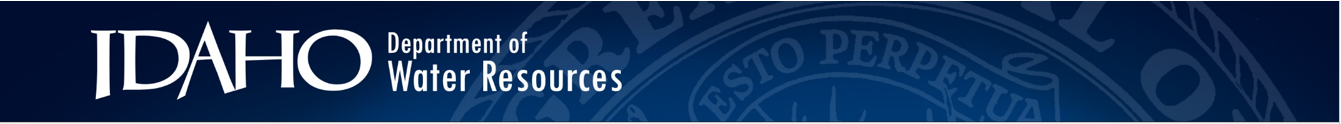 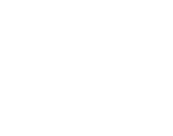 Swan Falls AADF Update
Presented by Ethan Geisler
February 11th, 2025
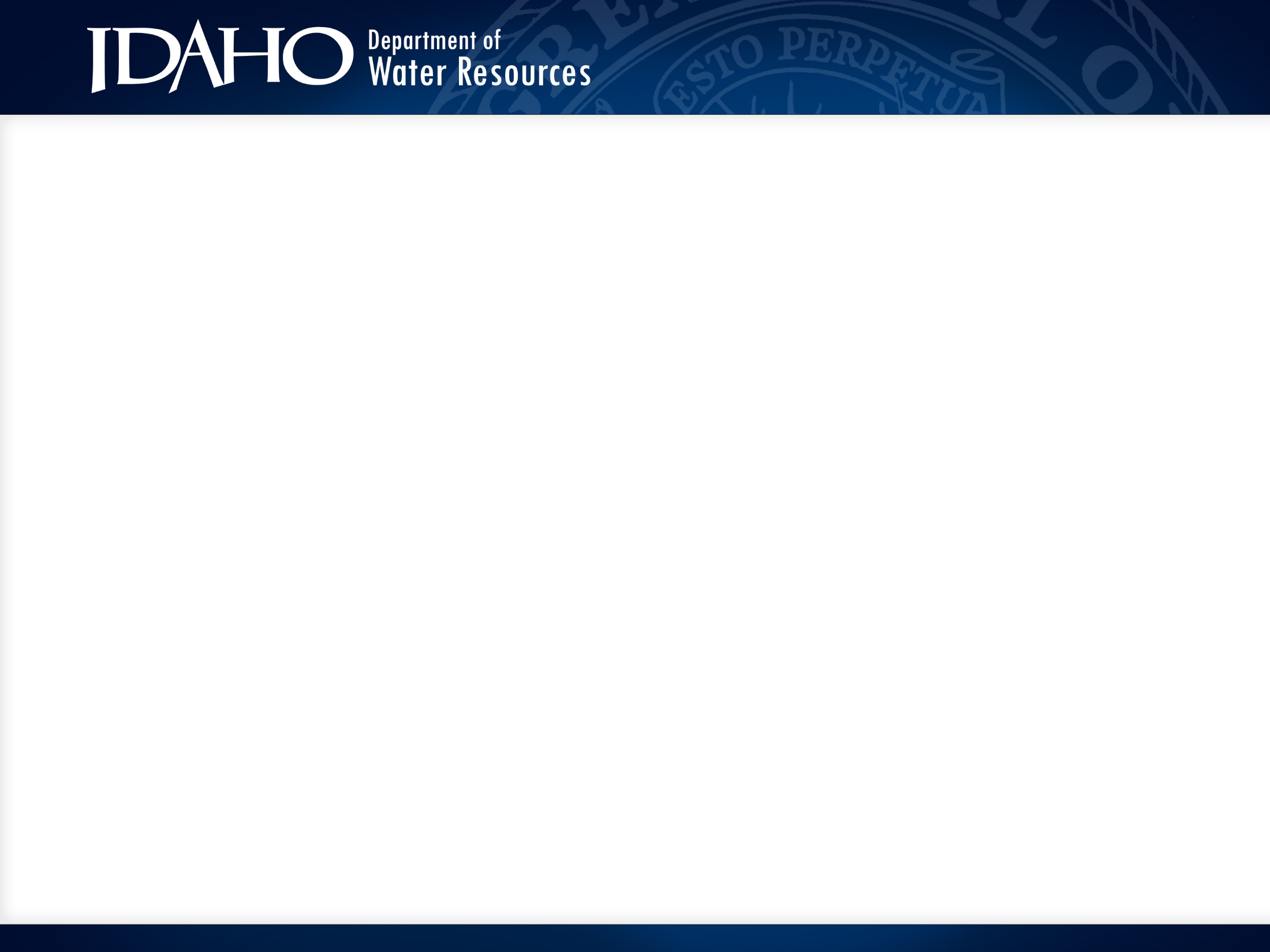 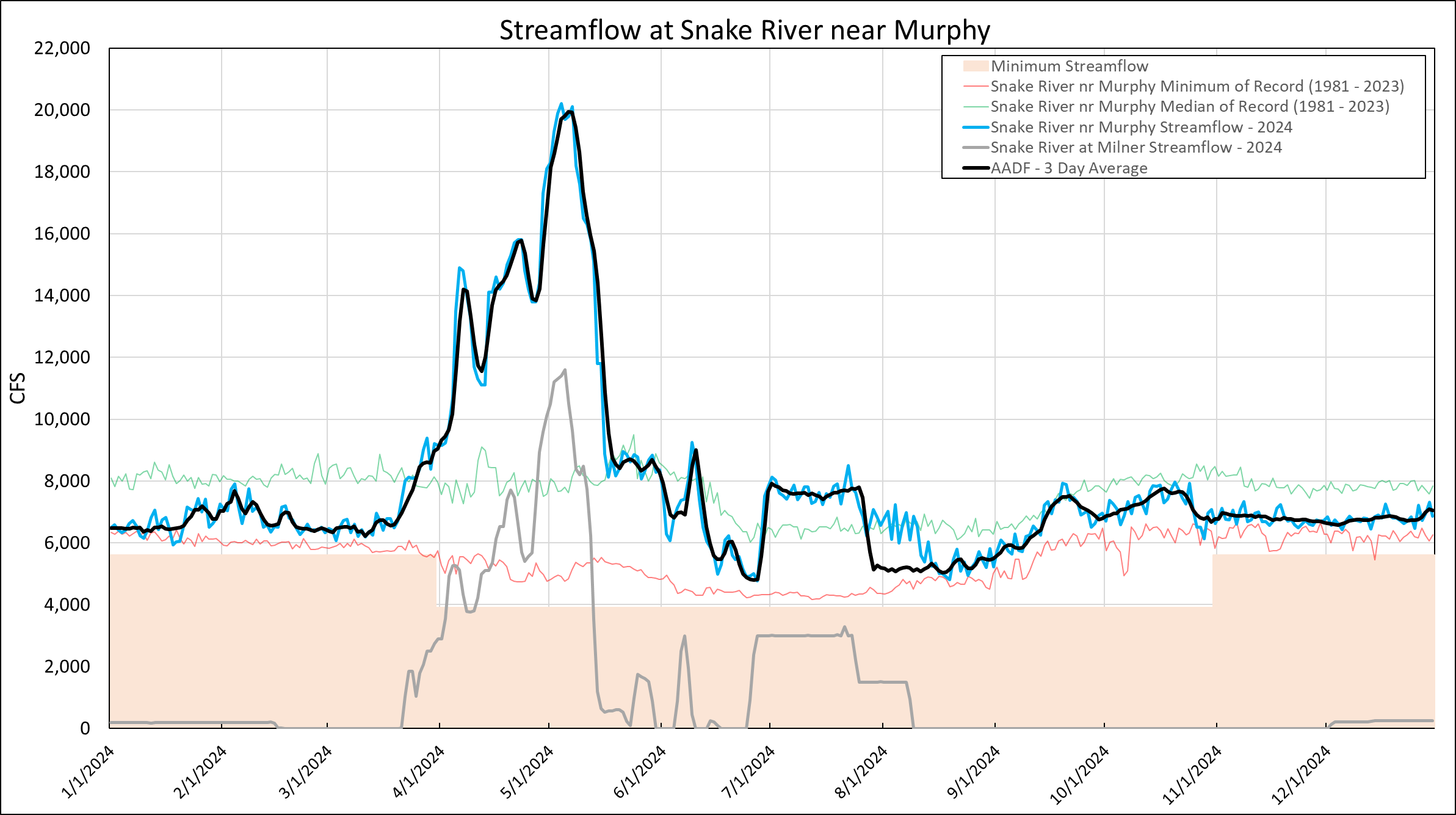 2024
Flood Operations
IPC  Storage
USBR Flow Aug
[Speaker Notes: REMIND FOLKS WHAT EACH LINE IS 

Key Points:
From January to mid March the AADF is below the Snake near Murphy Median of record.]
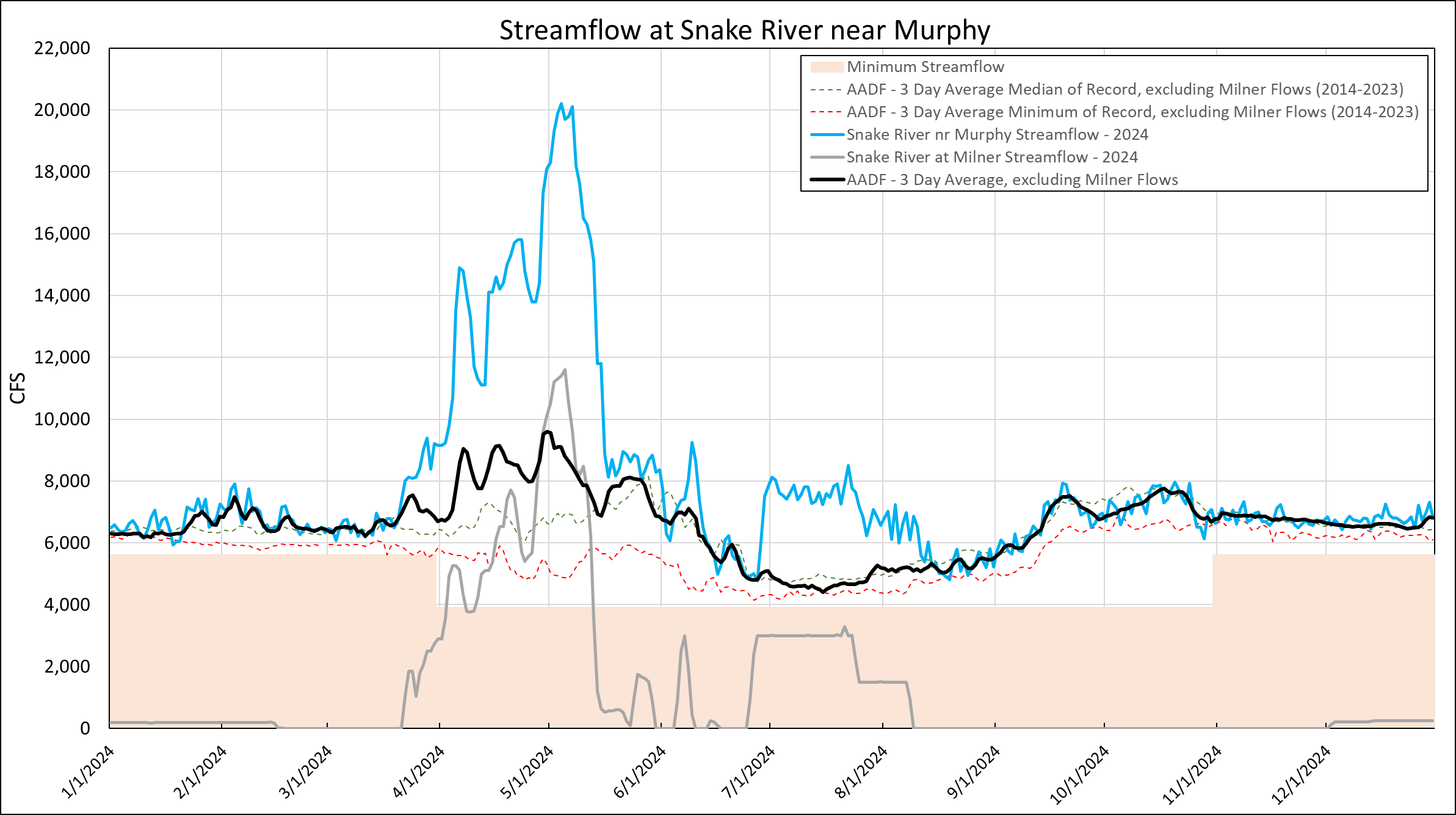 2024
Flood Operations
AADF Without Milner Flow
IPC  Storage
USBR Flow Aug
[Speaker Notes: REMIND FOLKS WHAT EACH LINE IS 

Key Points:
From January to mid March the AADF is below the Snake near Murphy Median of record.]
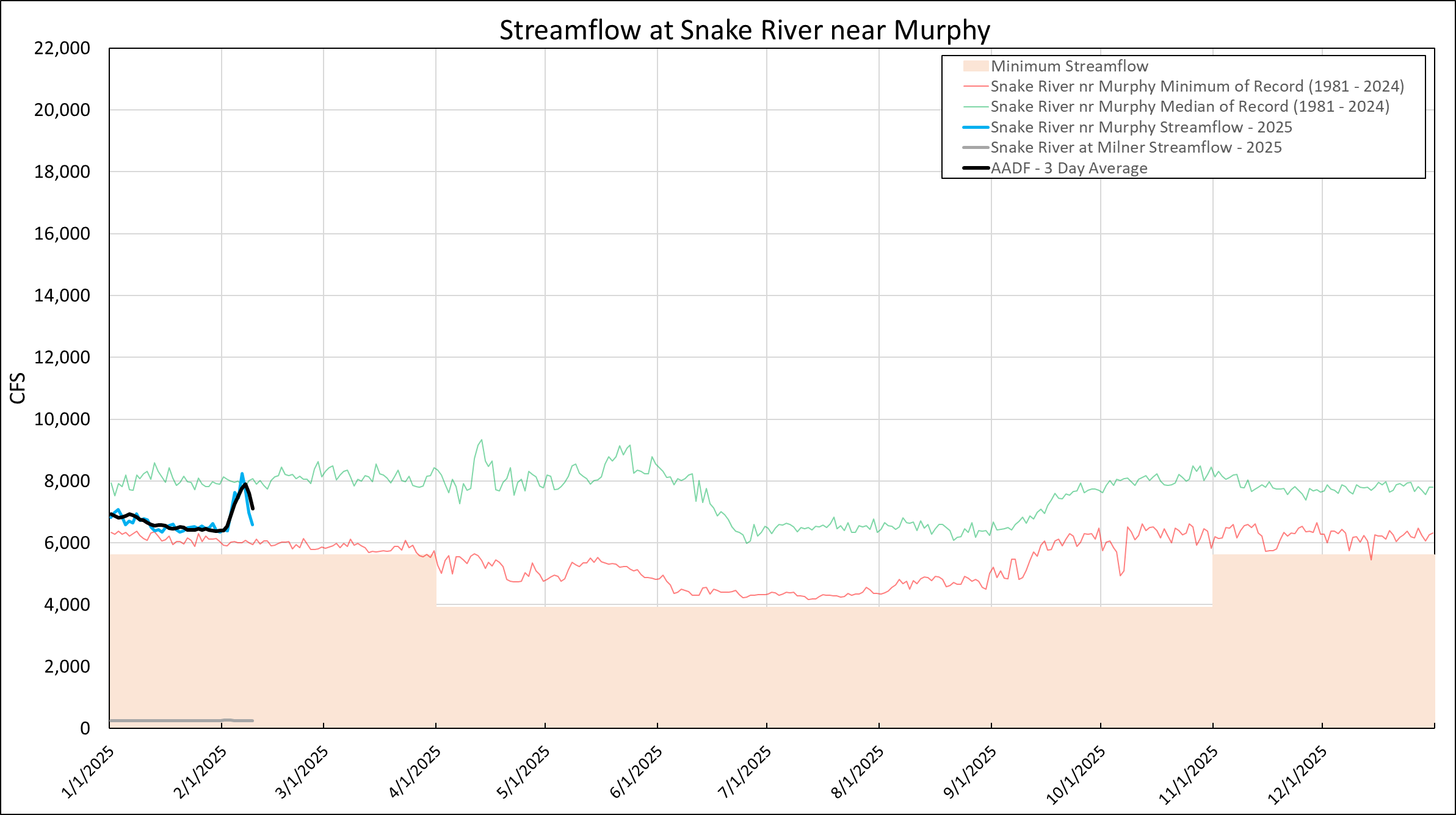 2025
[Speaker Notes: REMIND FOLKS WHAT EACH LINE IS 

Key Points:
From January to mid March the AADF is below the Snake near Murphy Median of record.]
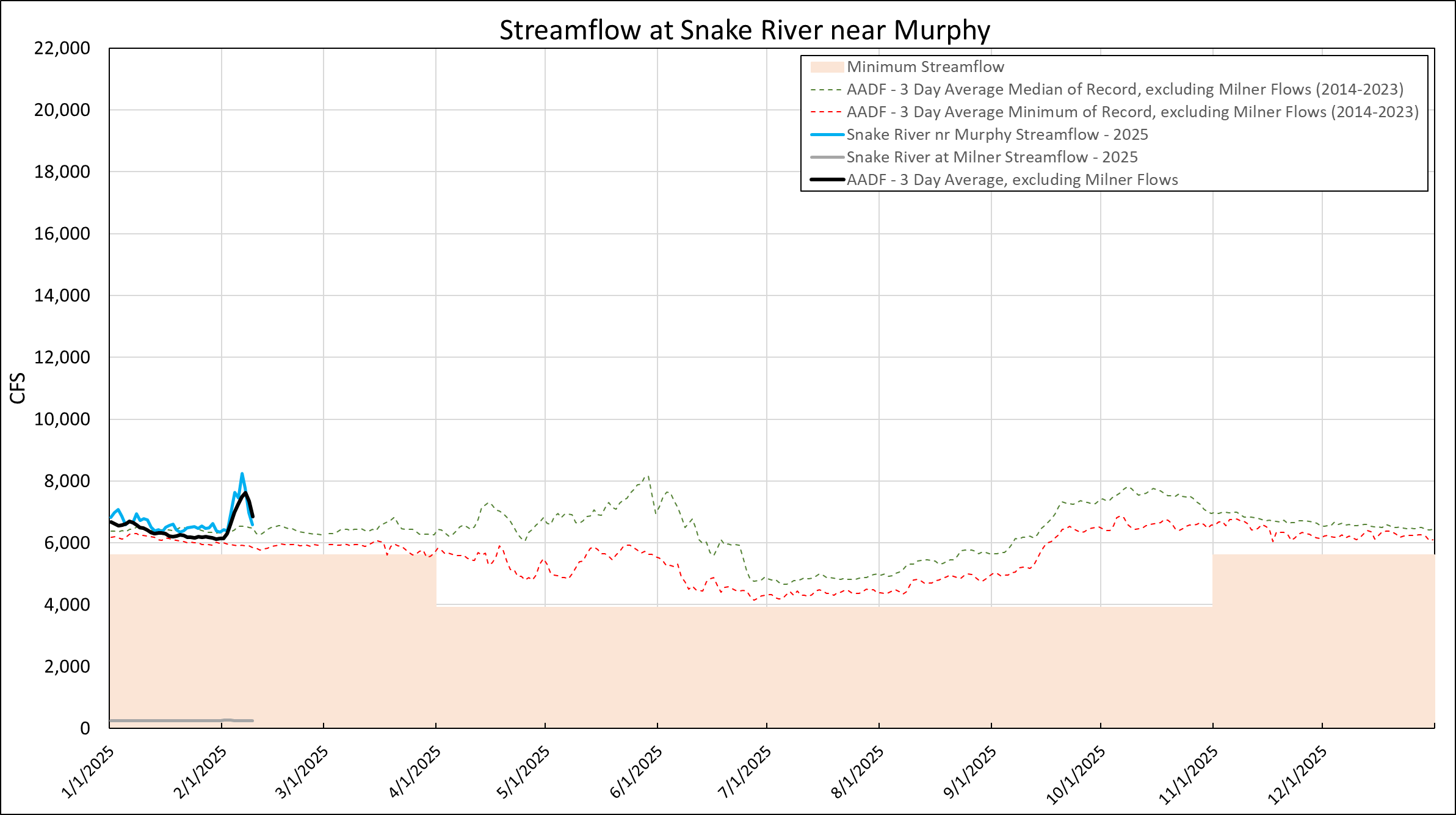 2025
AADF Without Milner Flow
[Speaker Notes: Key Points:
1. In between the median and minimum of record for AADF -3 day average excluding milner flows]
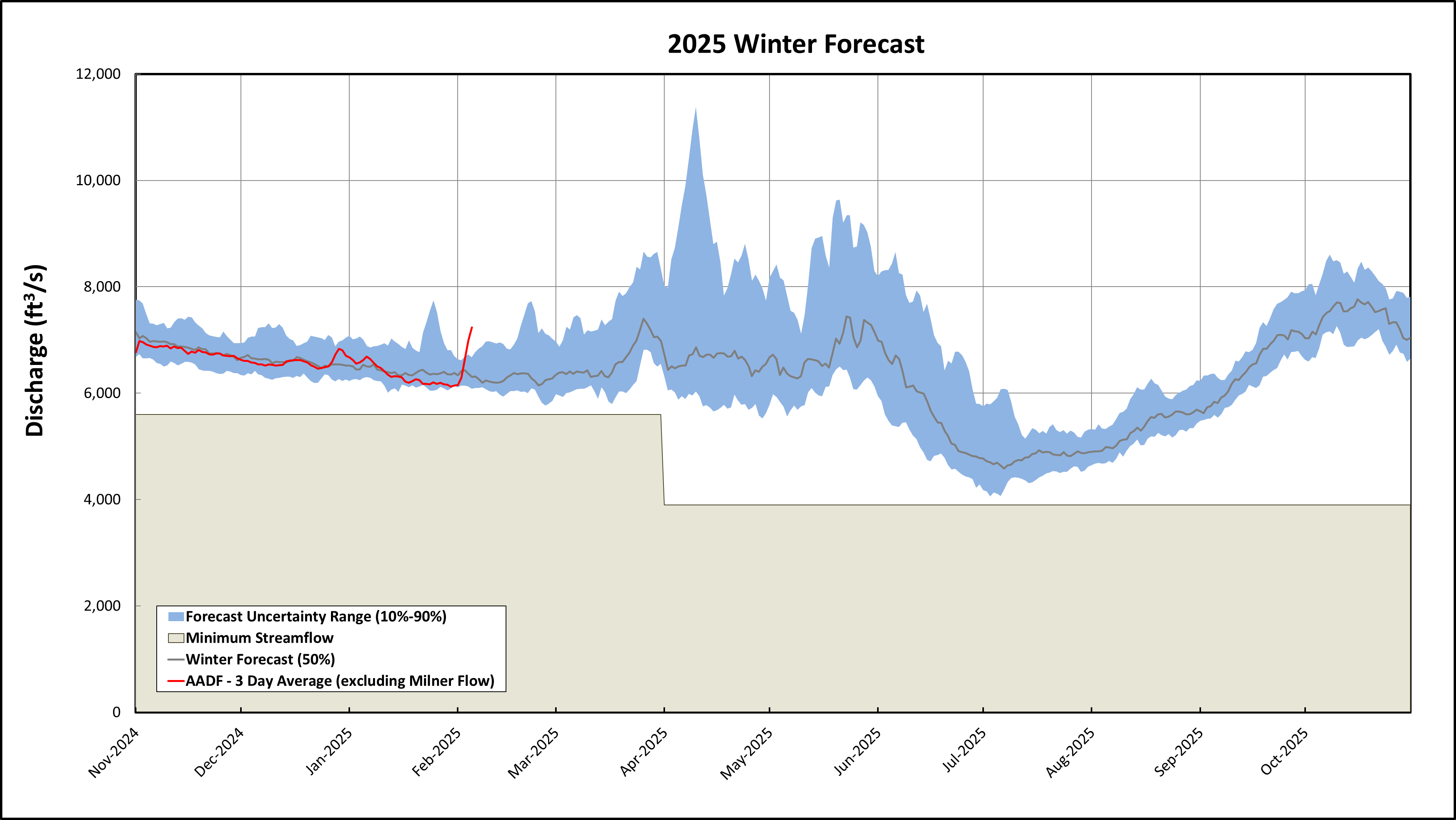 10th Percentile Forecast = 4,059 cfs (July 3rd )
[Speaker Notes: Key Points:]
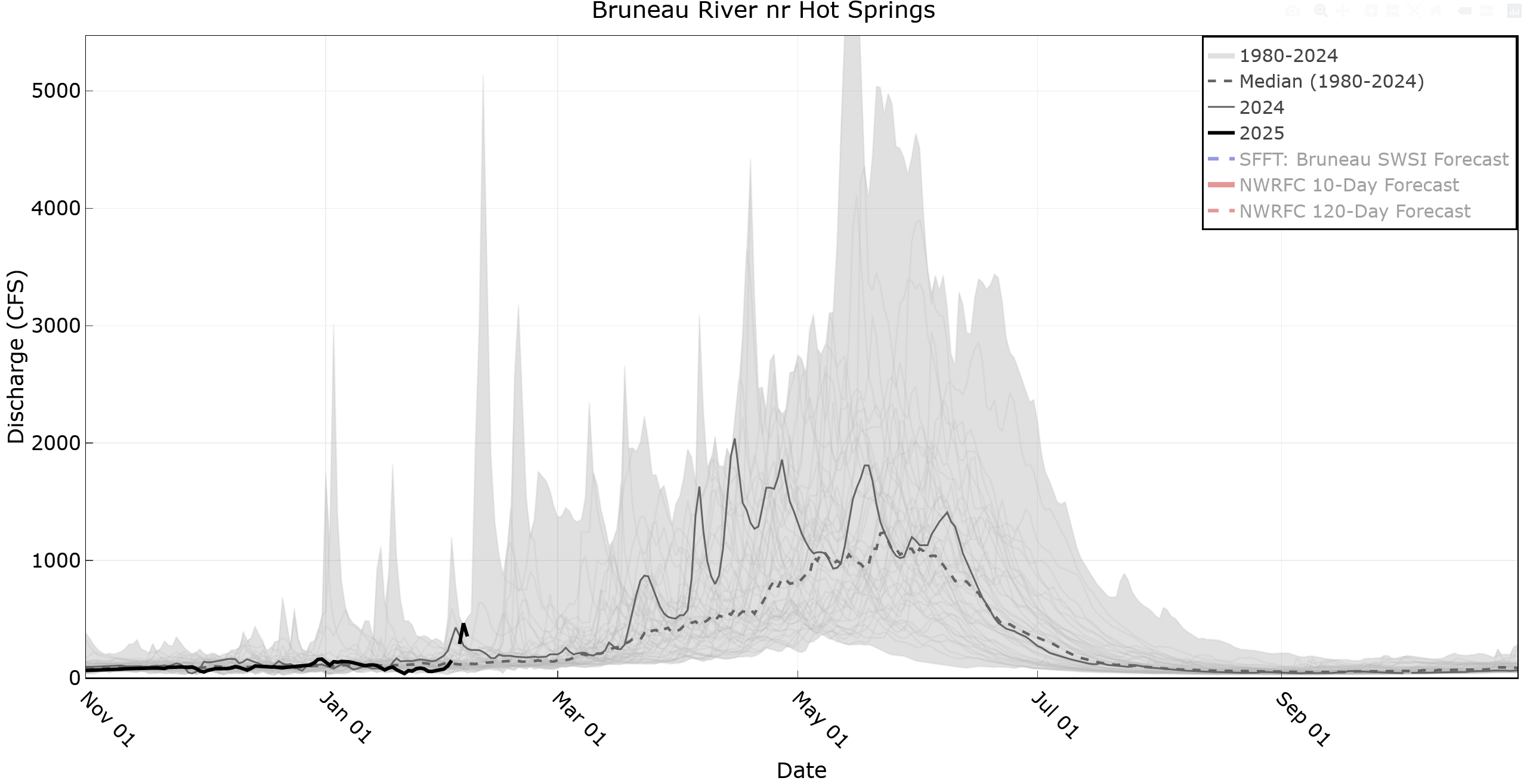 [Speaker Notes: For these return flow plots, the thick black line is 2024, the thin grey line is 2023, and the shaded area is this historical range.]
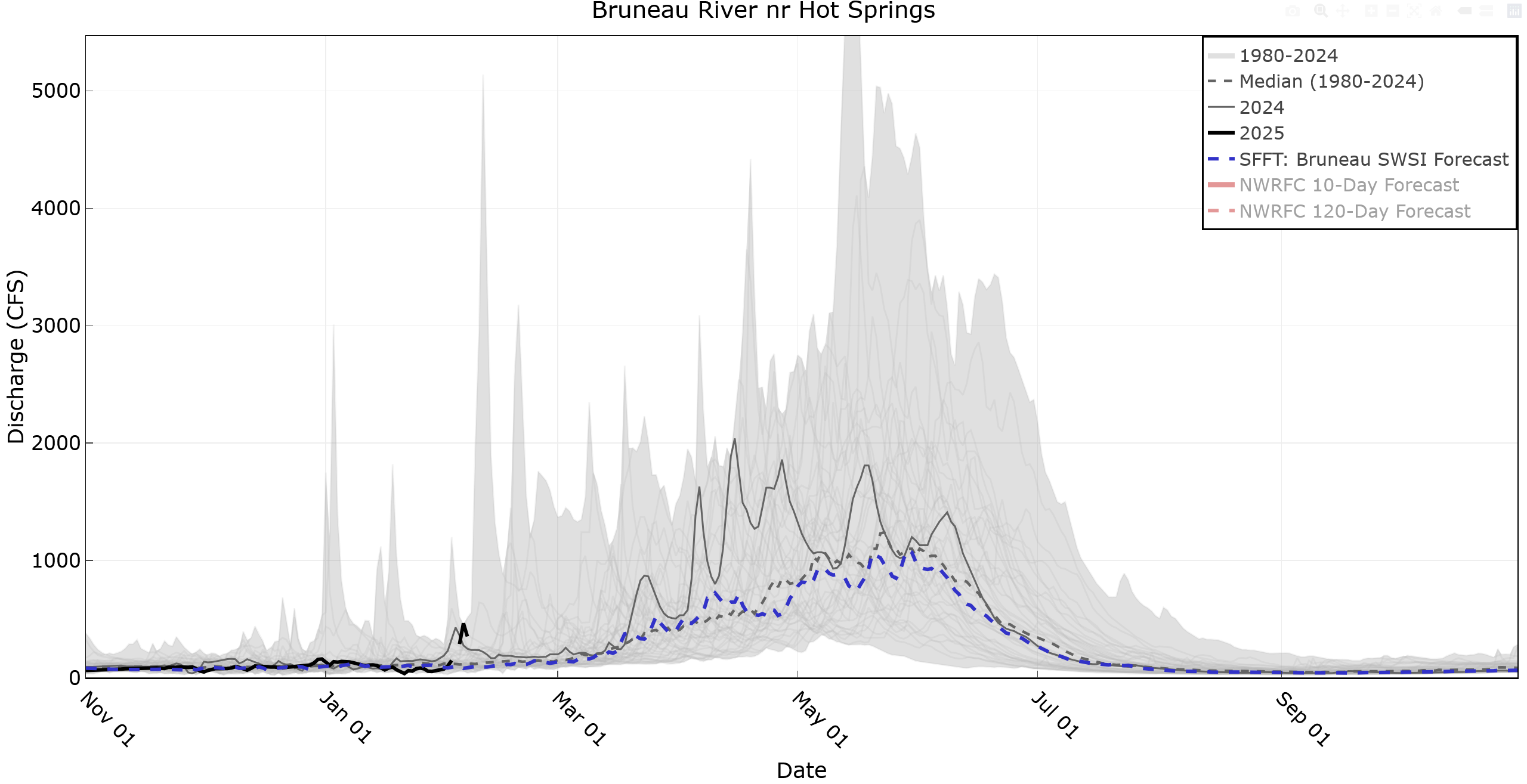 [Speaker Notes: For these return flow plots, the thick black line is 2024, the thin grey line is 2023, and the shaded area is this historical range.]
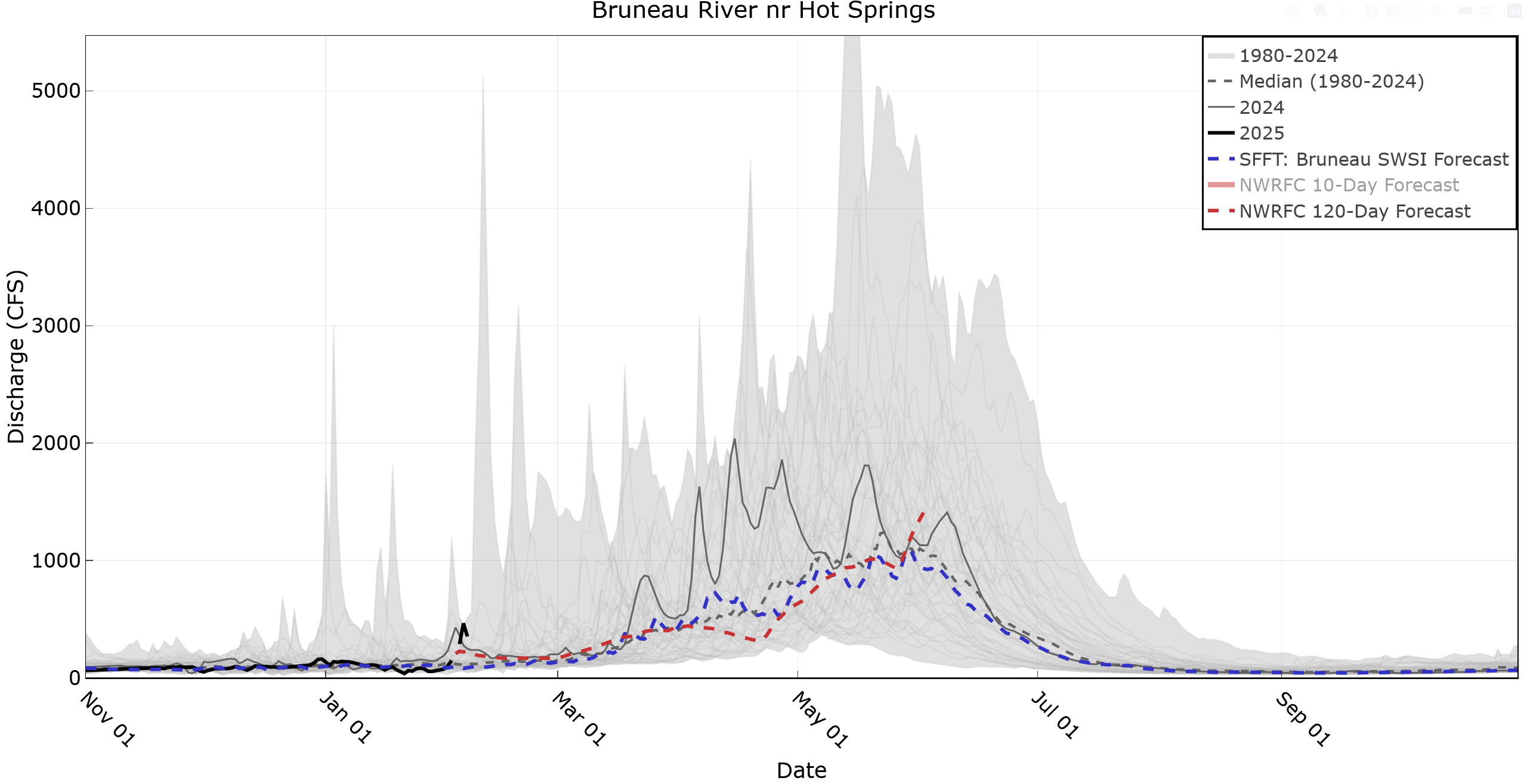 [Speaker Notes: For these return flow plots, the thick black line is 2024, the thin grey line is 2023, and the shaded area is this historical range.]
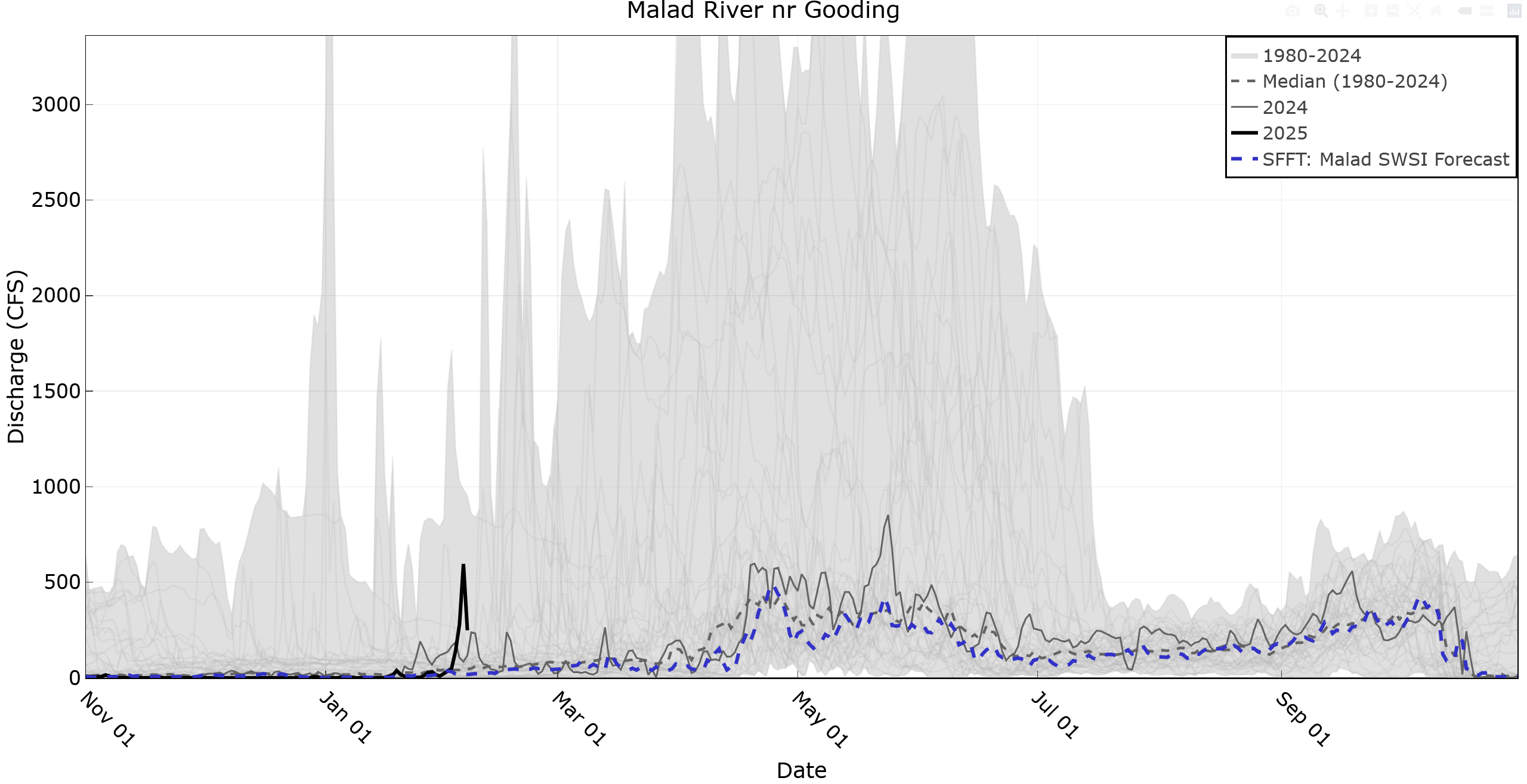 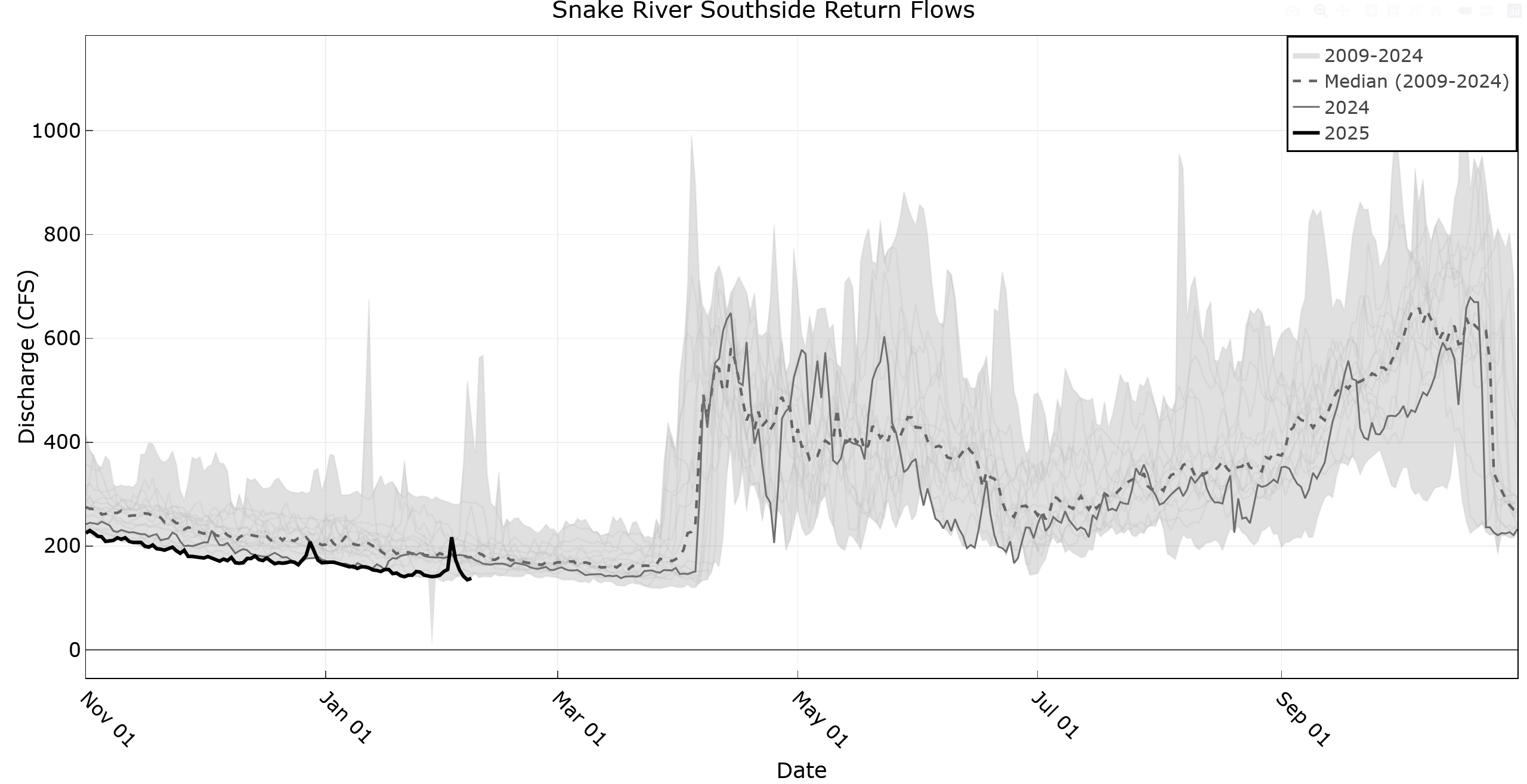 [Speaker Notes: Southside was following median, however since June has had flows towards the lower end of the historical range.]
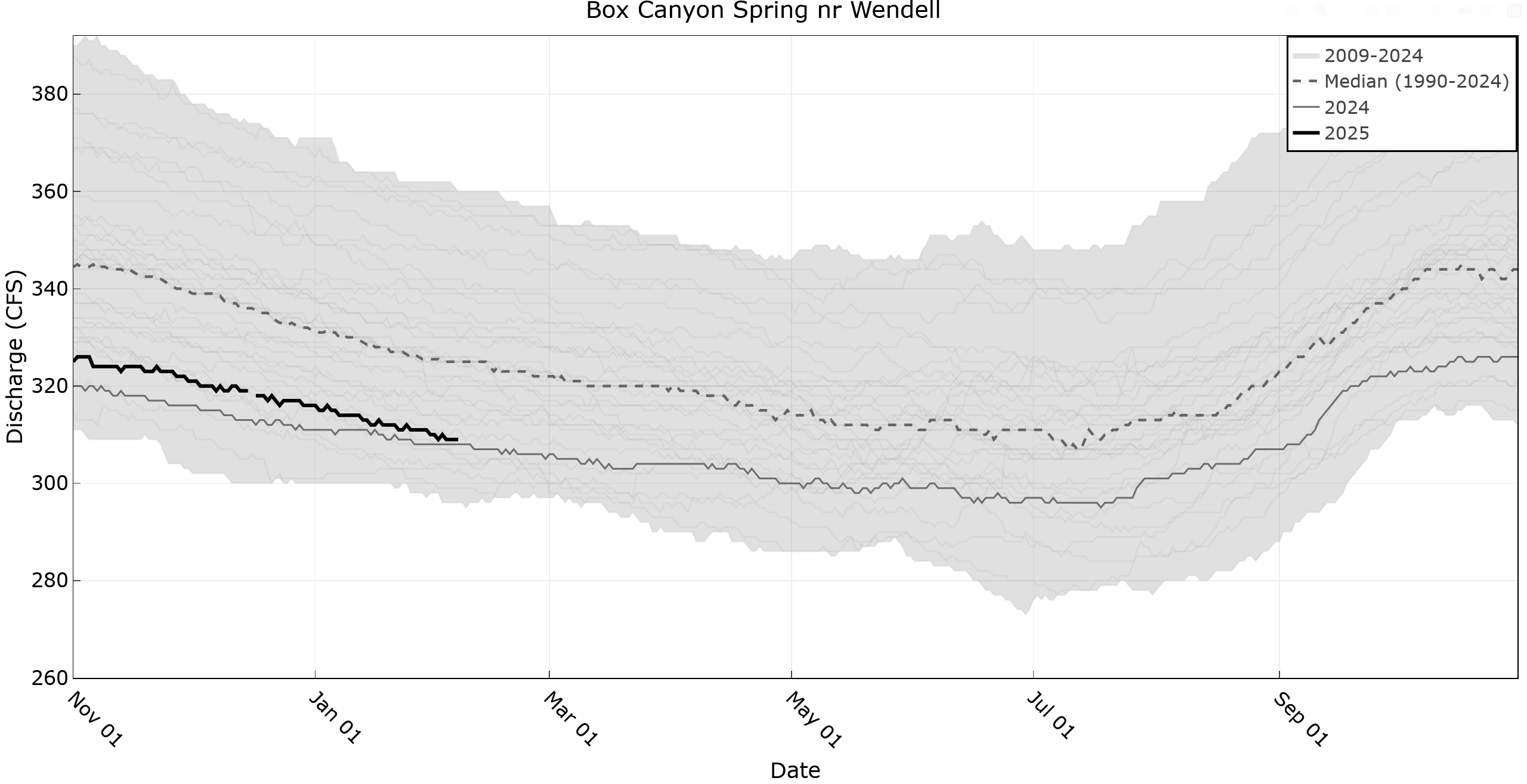 [Speaker Notes: Consistently below the median, but higher flows than last year.]